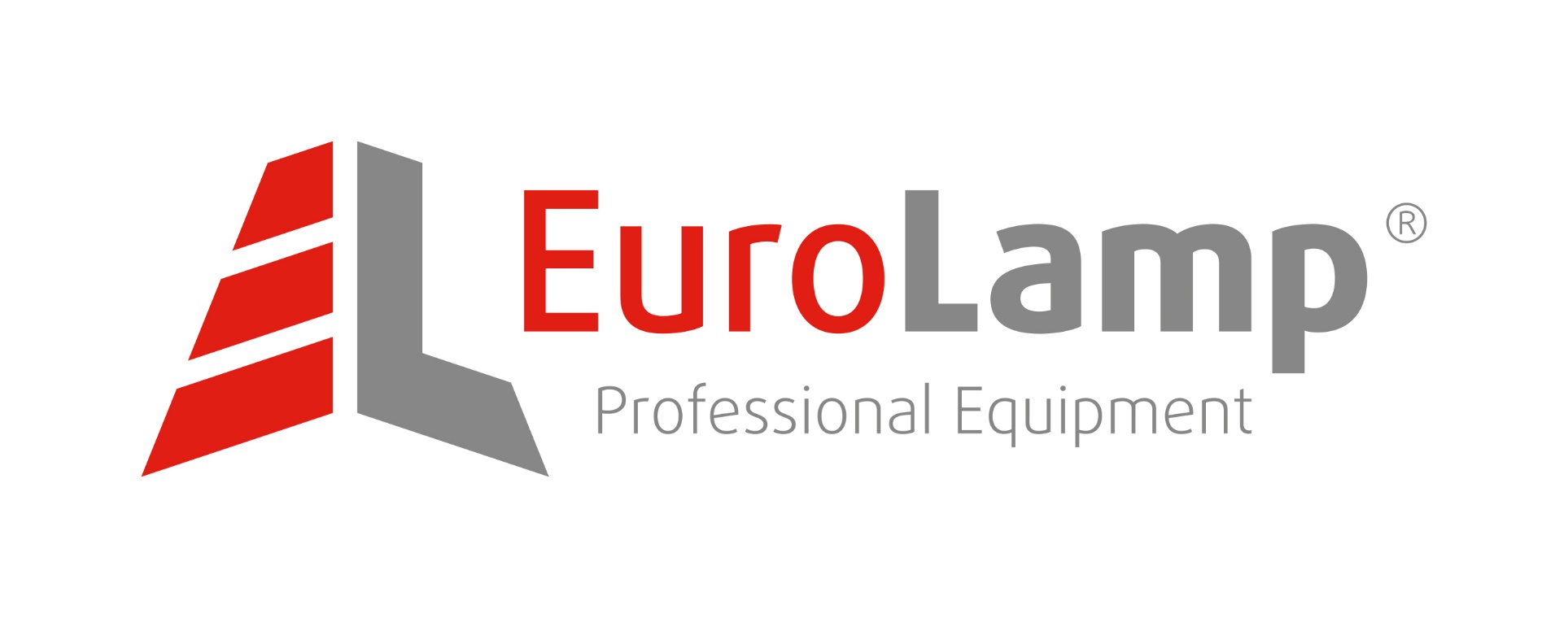 Osvědčené vybavení pro krizové situace
AUTORIZOVANÝ DISTRIBUTOR PRO ČR
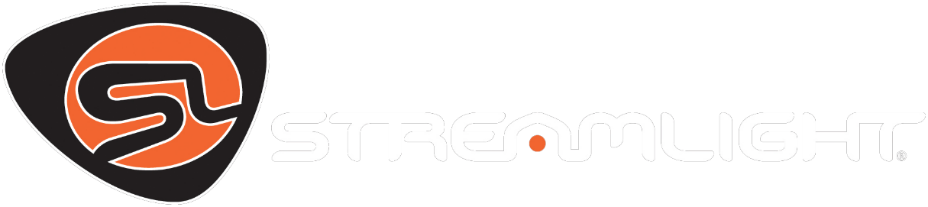 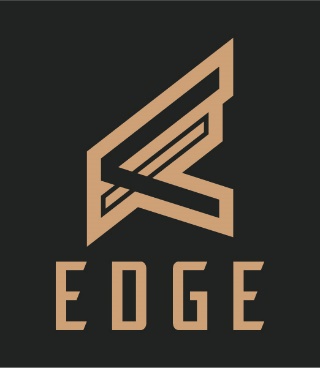 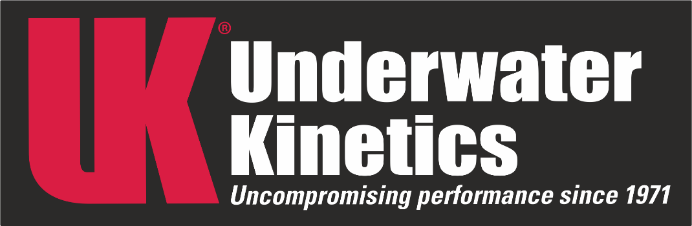 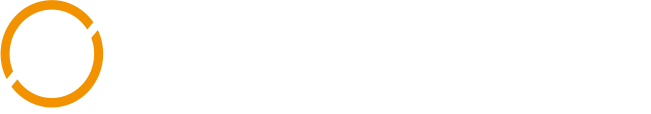 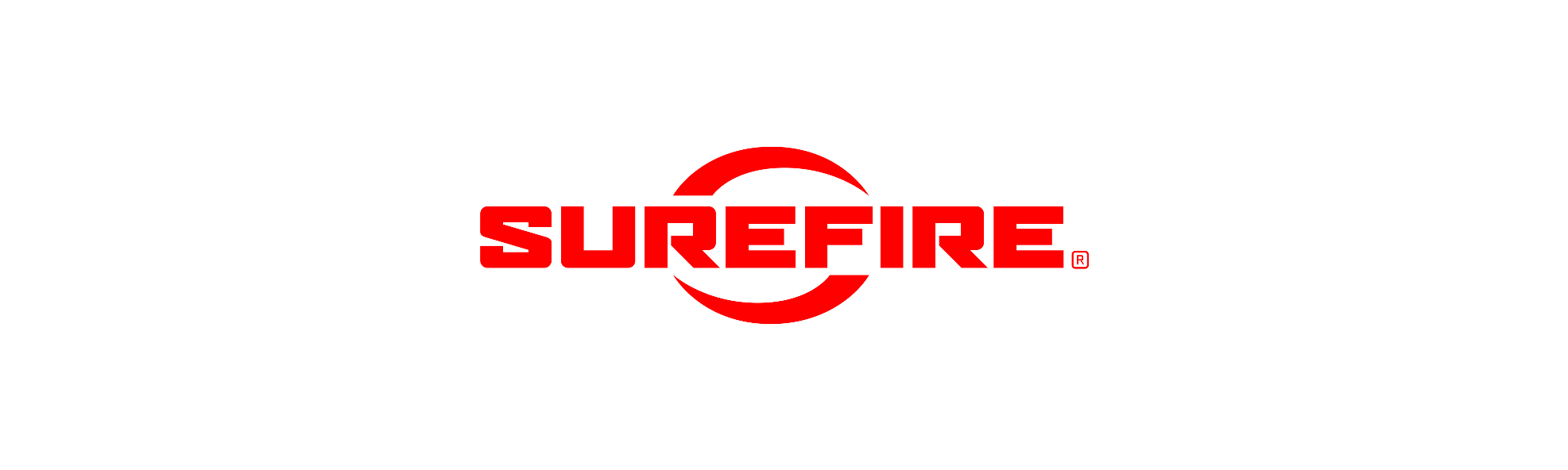 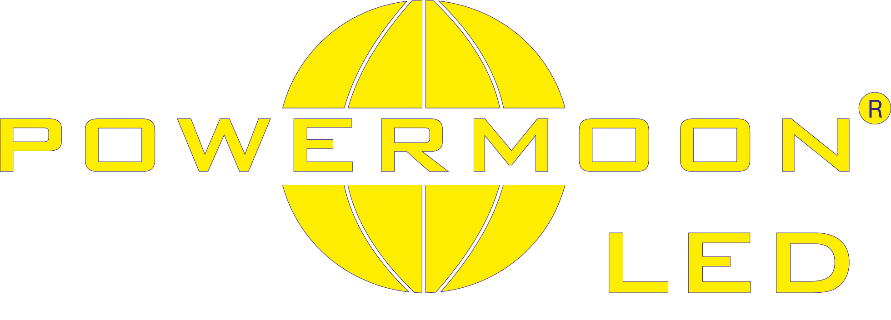 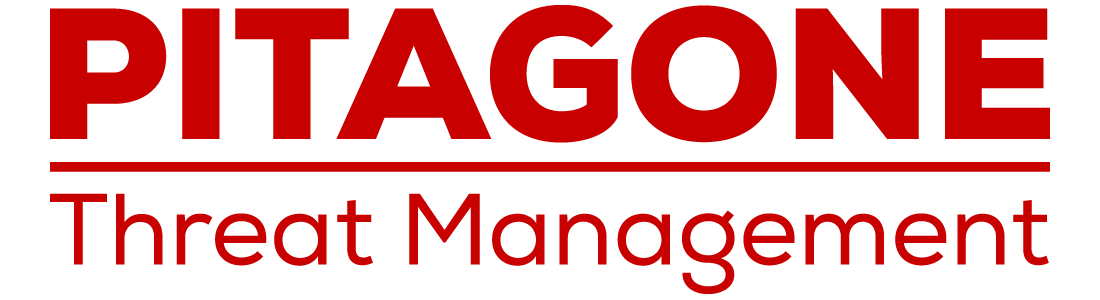 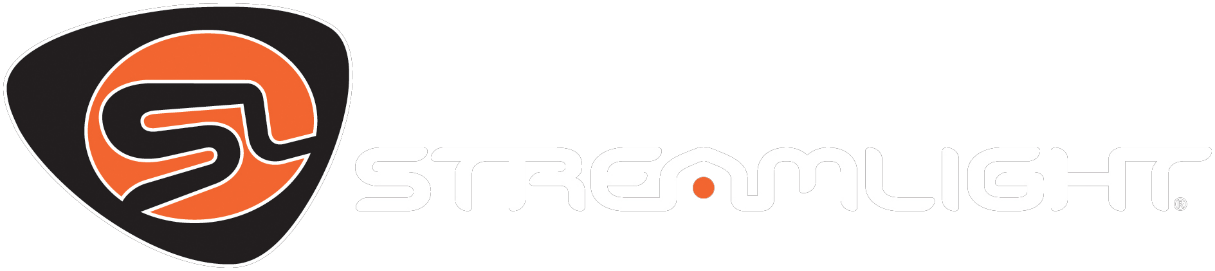 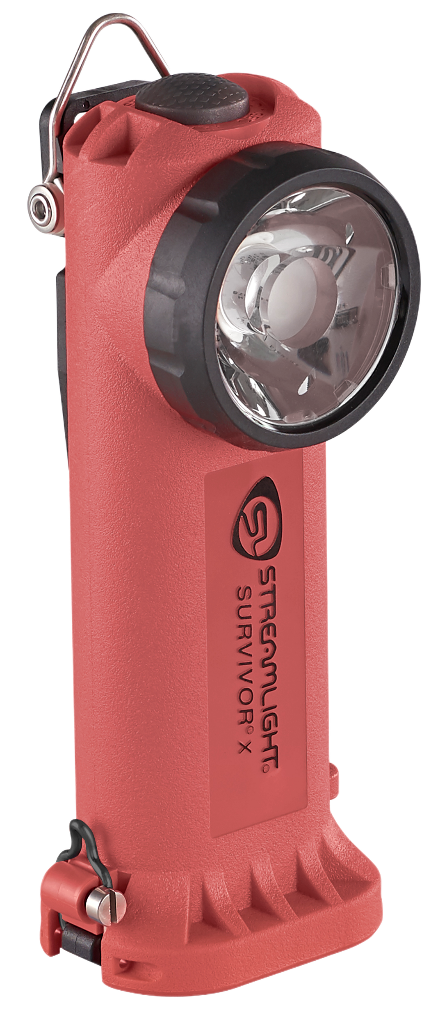 SURVIVOR X
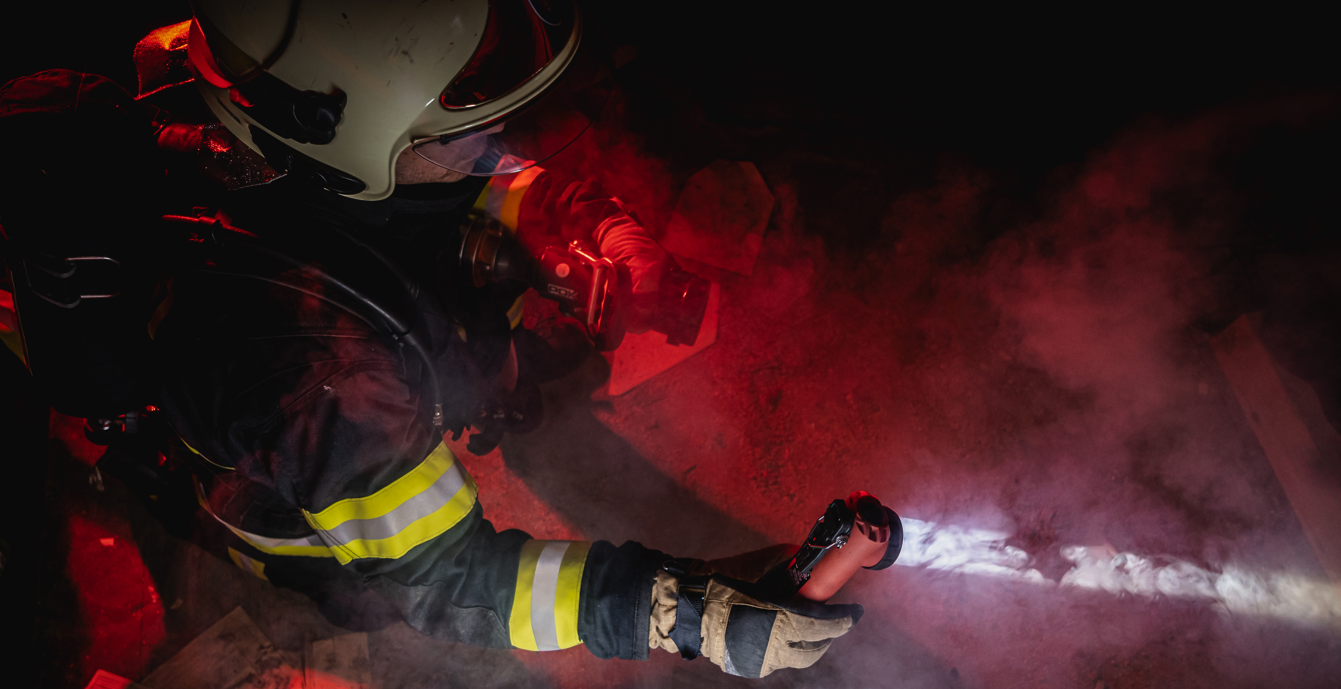 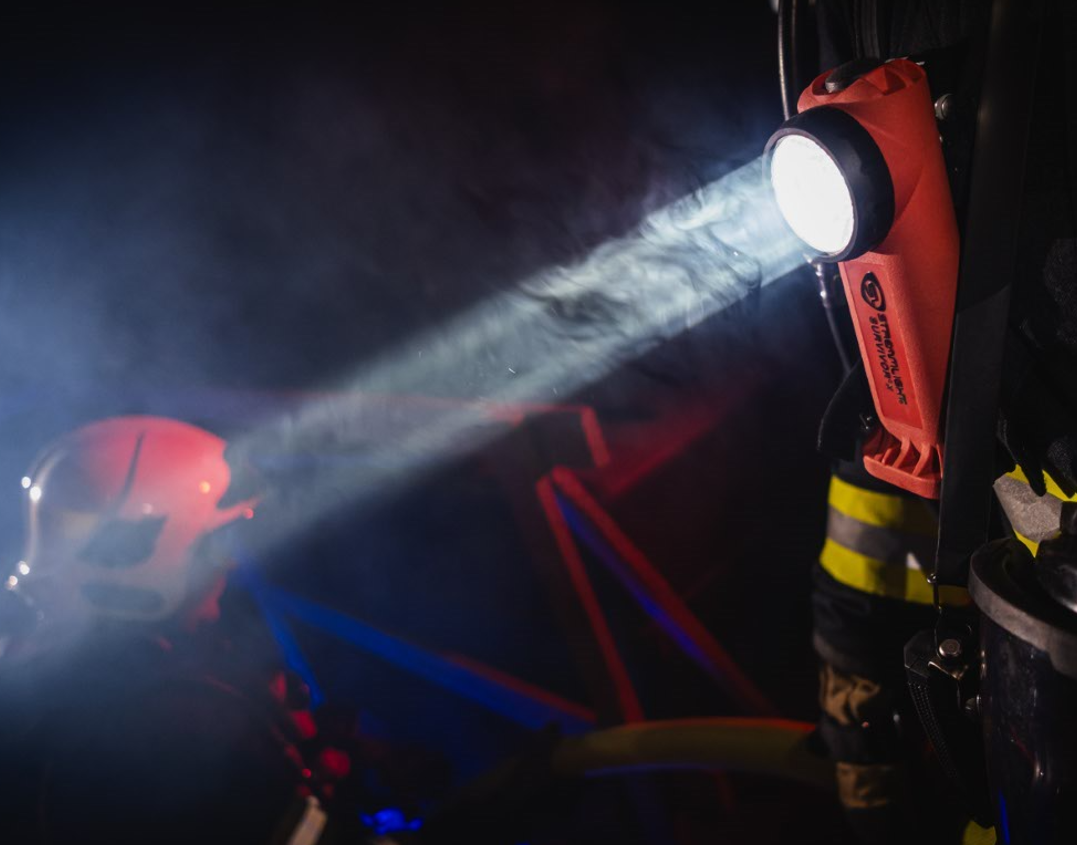 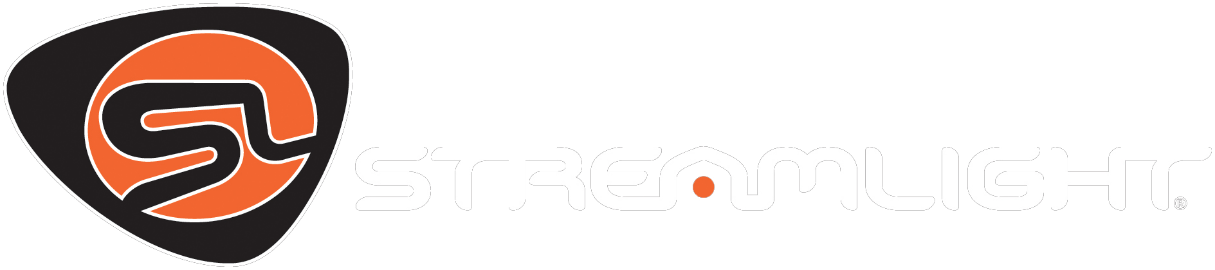 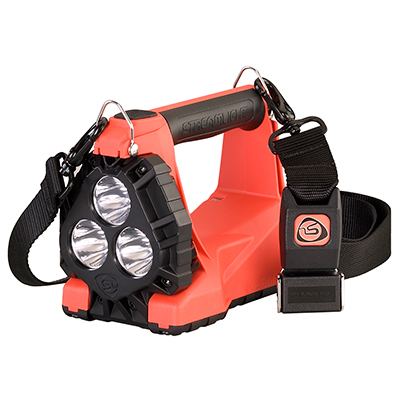 VULCAN 180
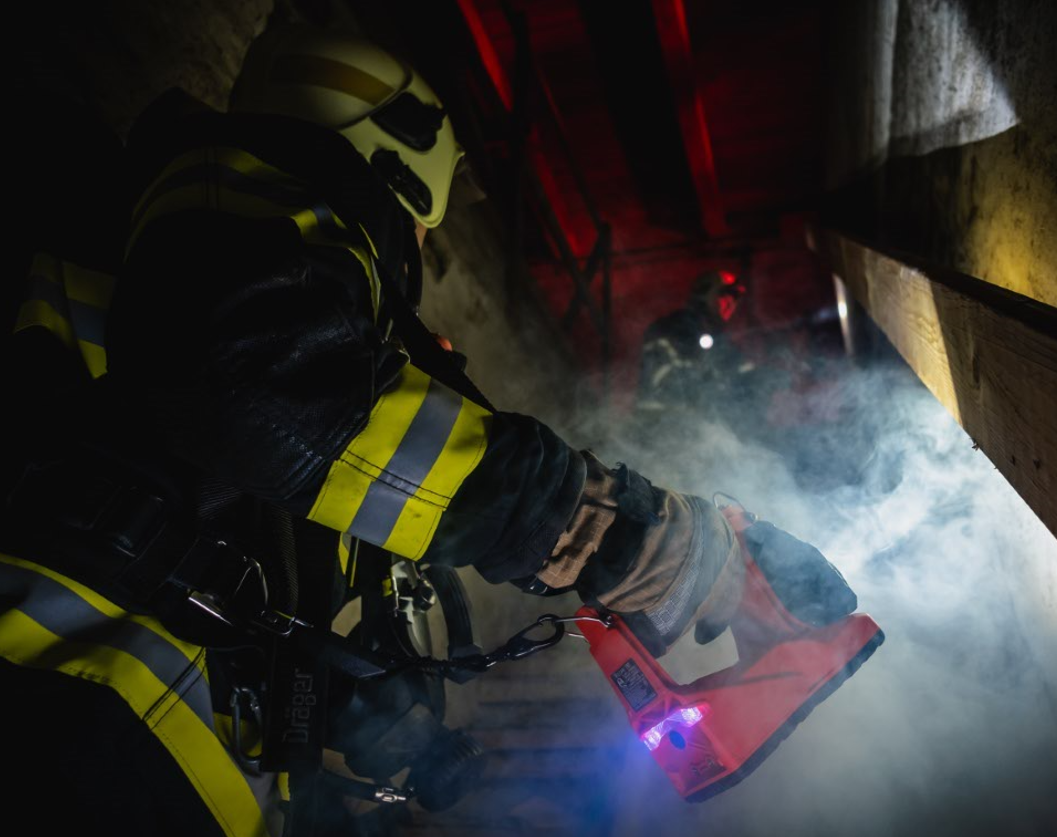 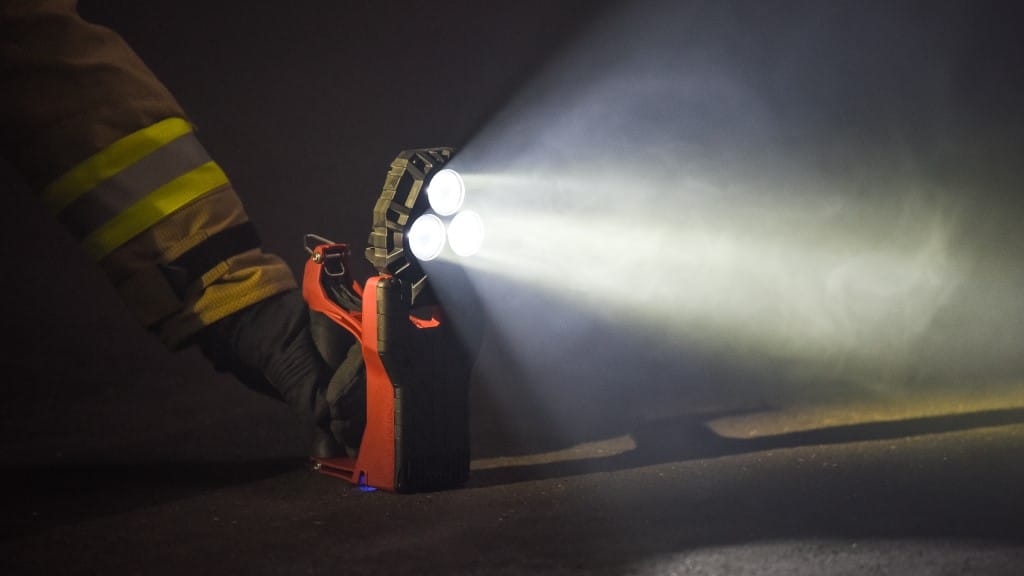 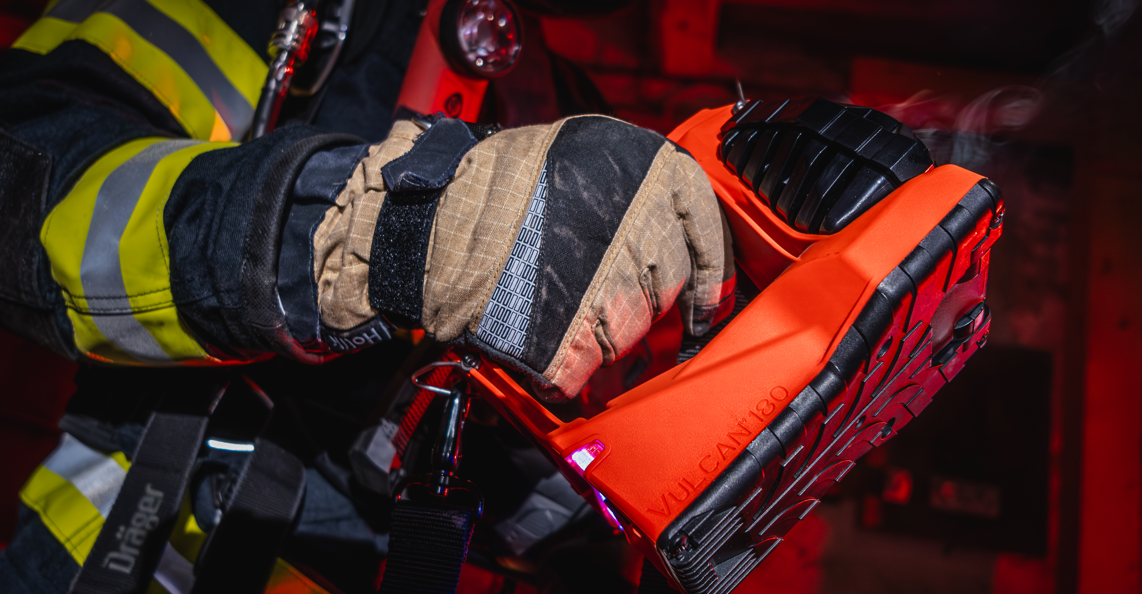 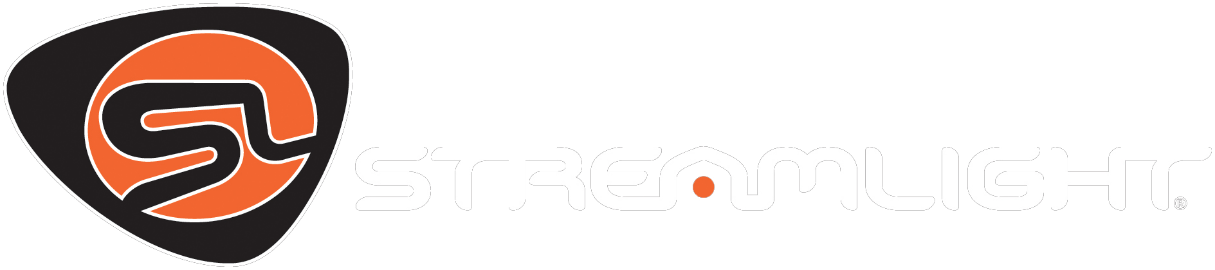 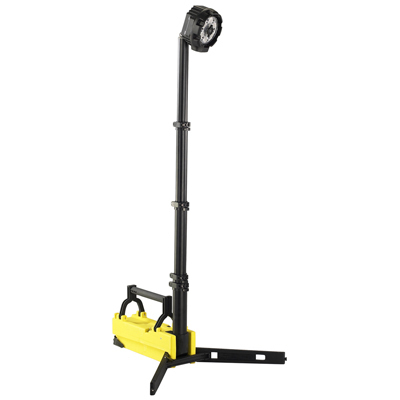 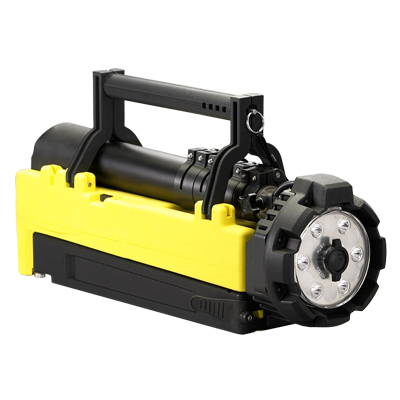 SCENE LIGHT
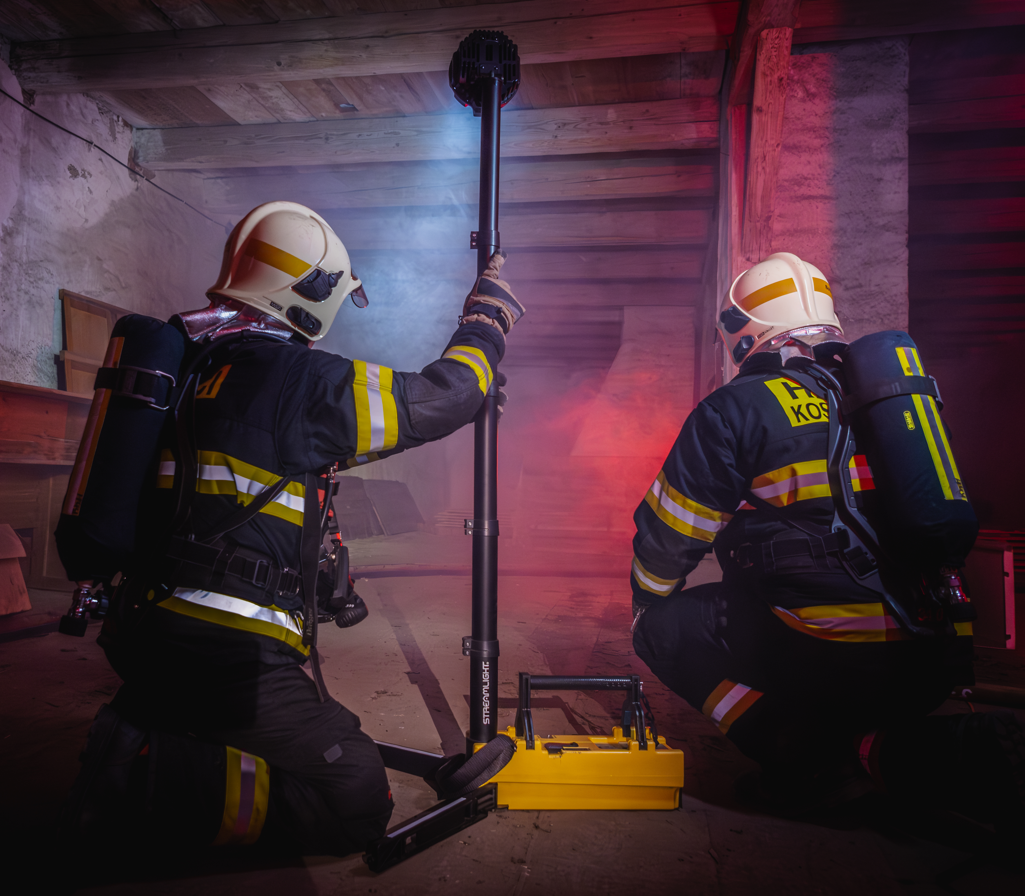 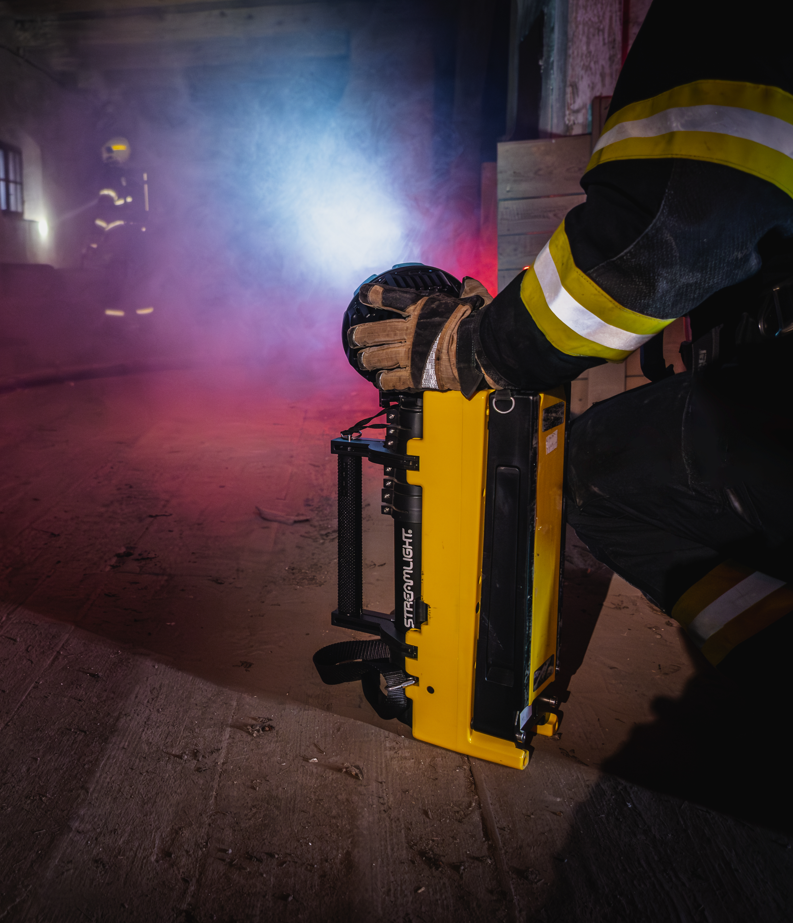 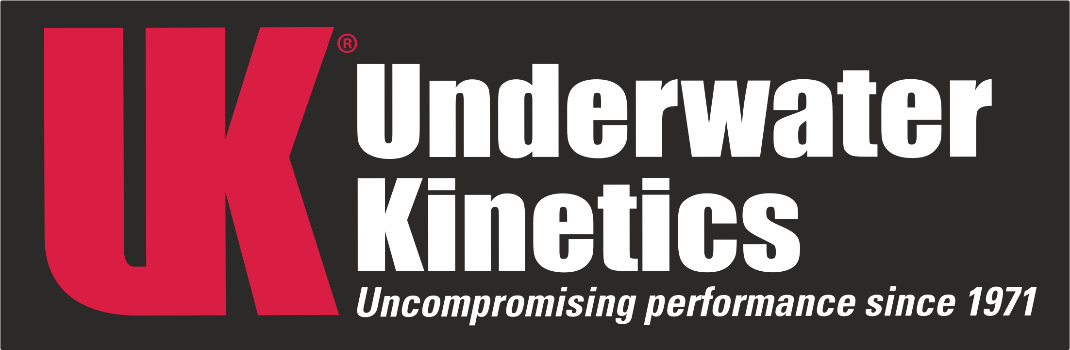 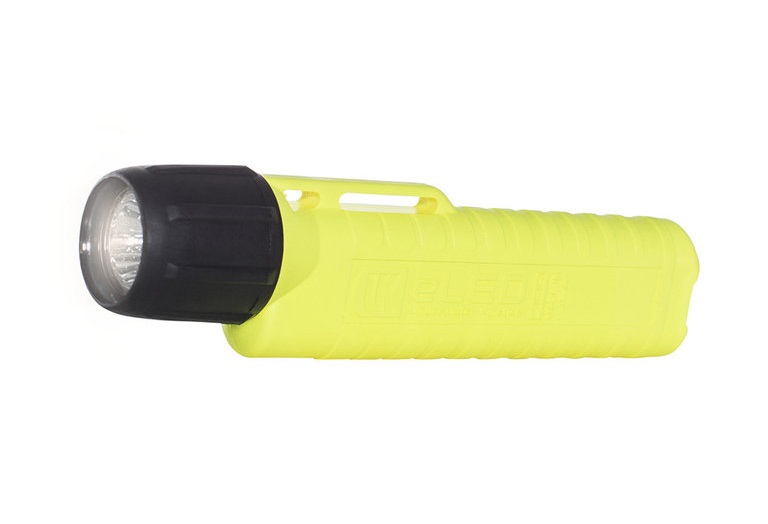 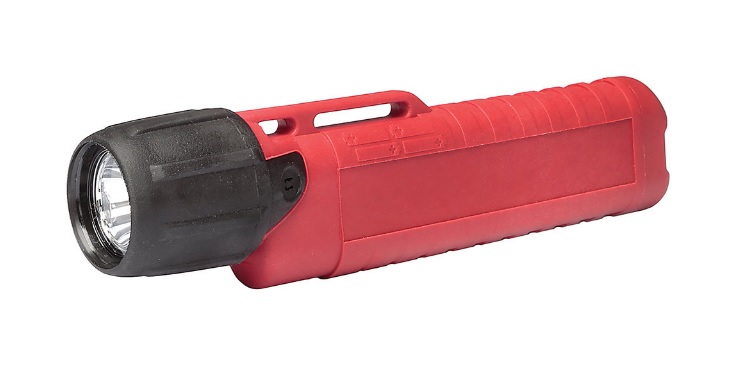 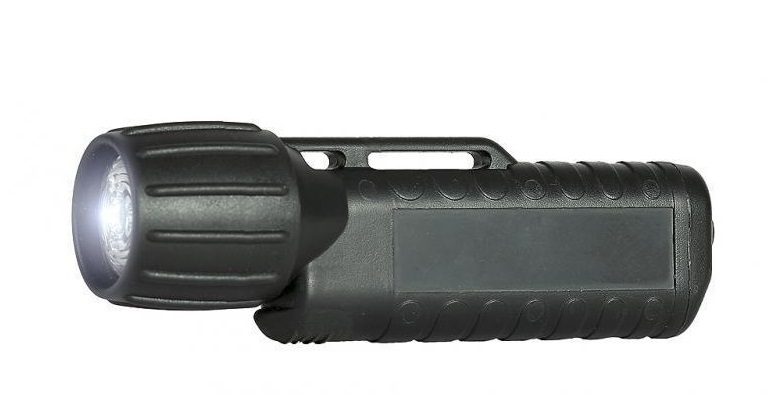 UK4AA RFL
UK3AA CPO
UK4AA HERCULITE
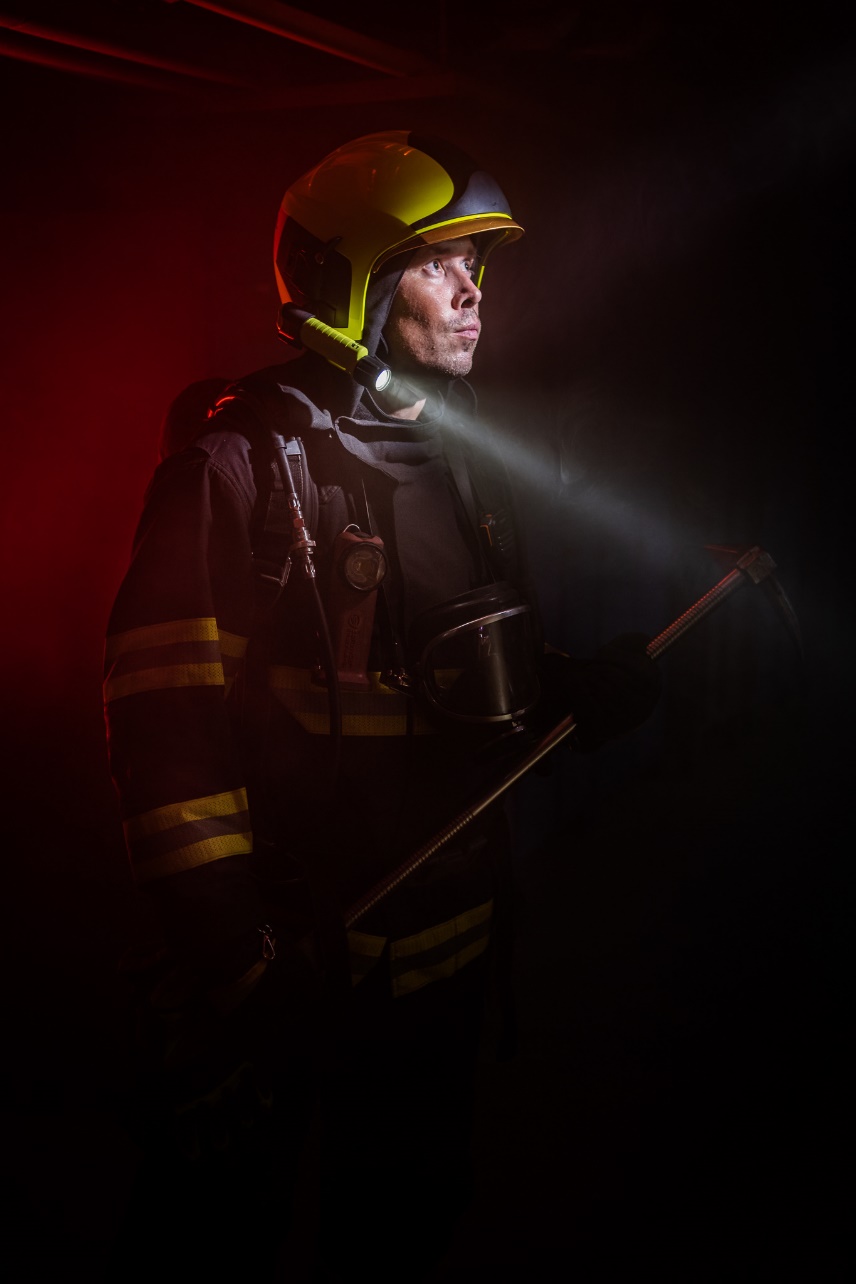 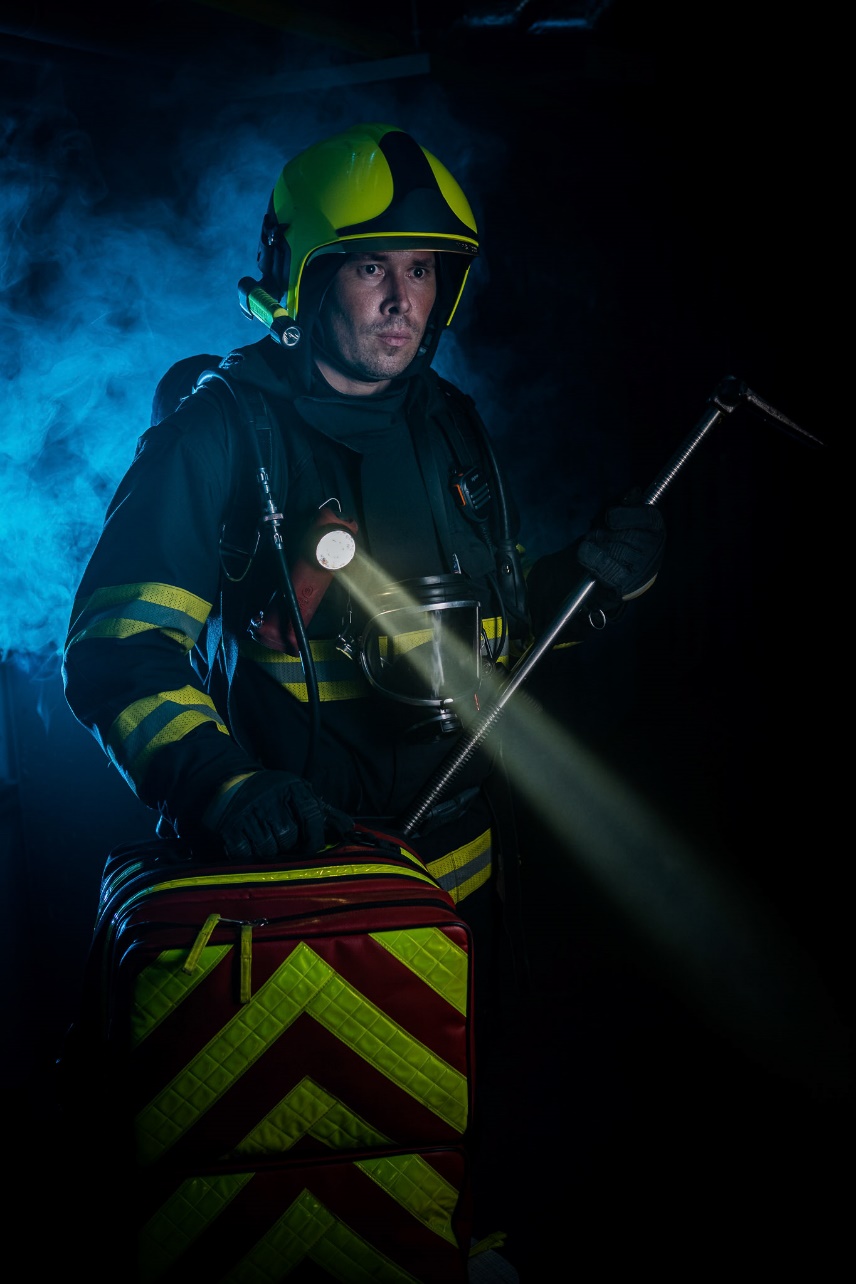 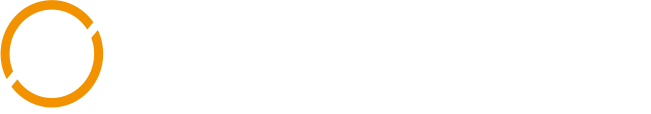 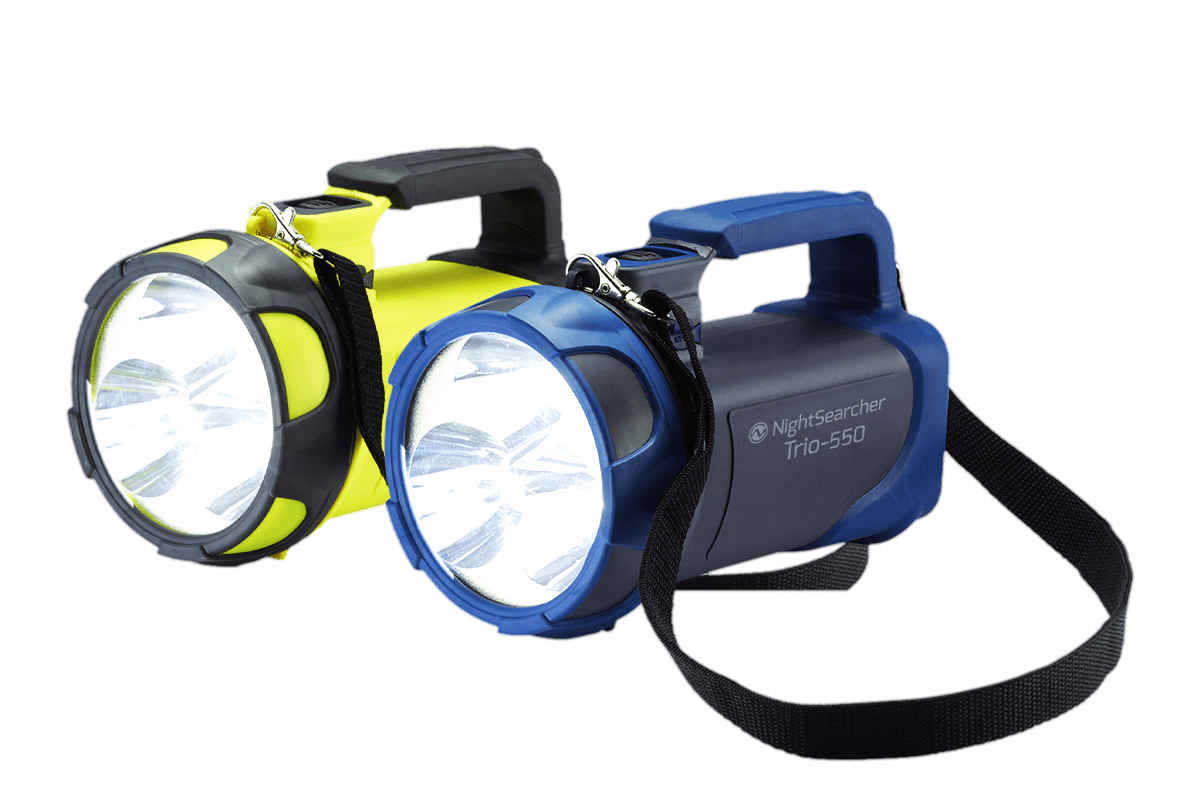 TRIO 550R
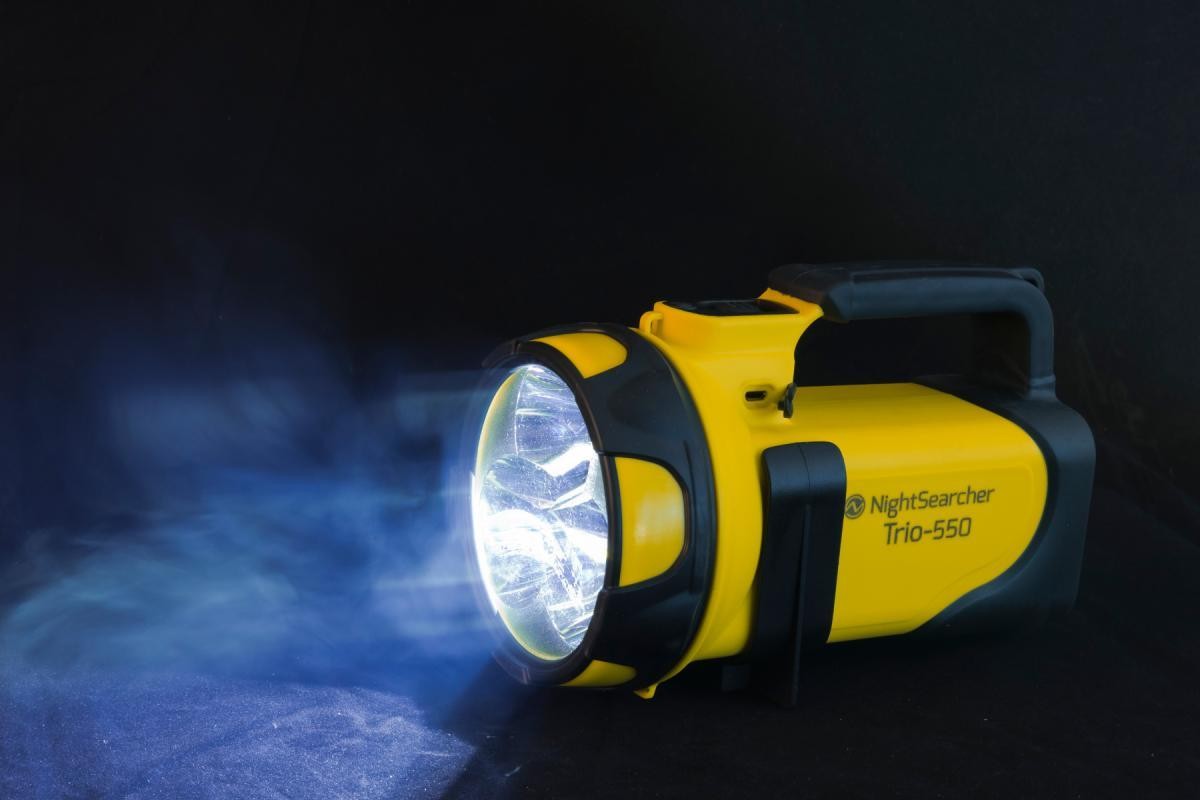 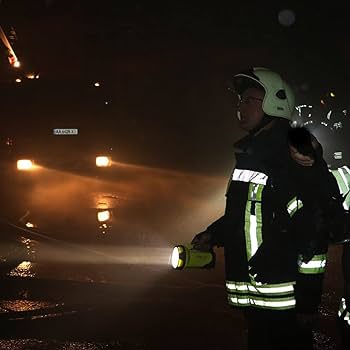 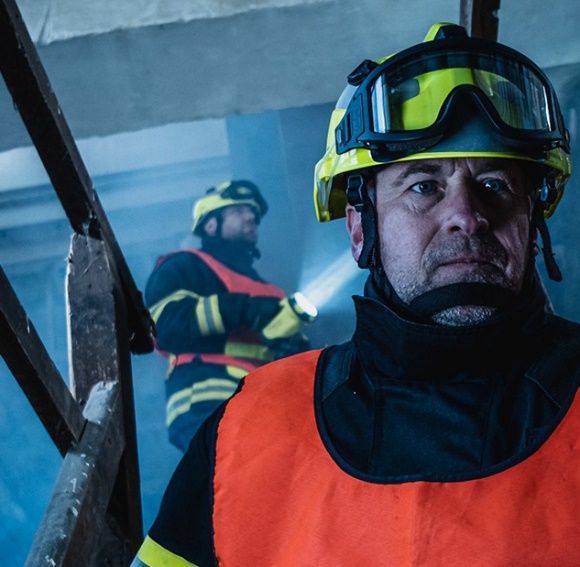 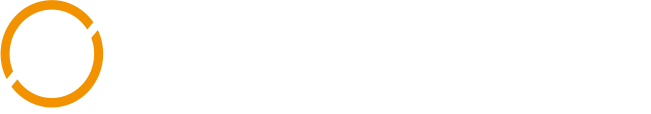 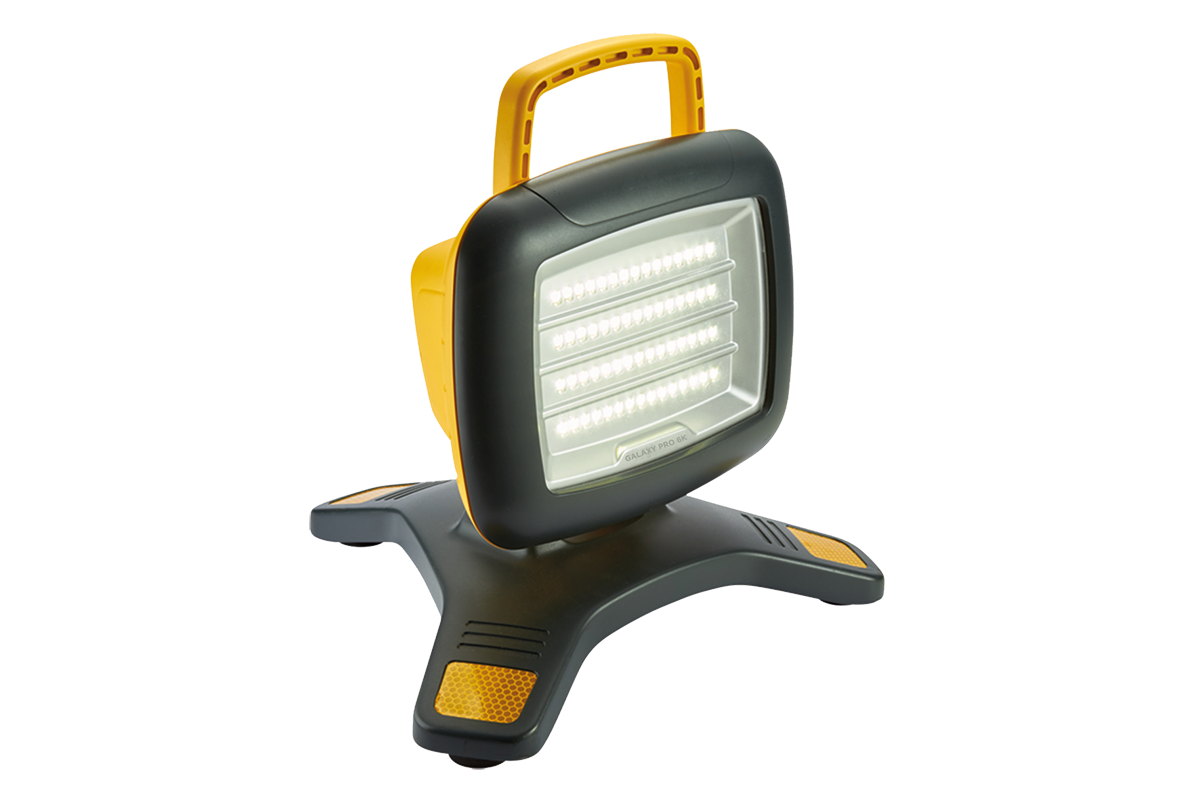 GALAXY PRO
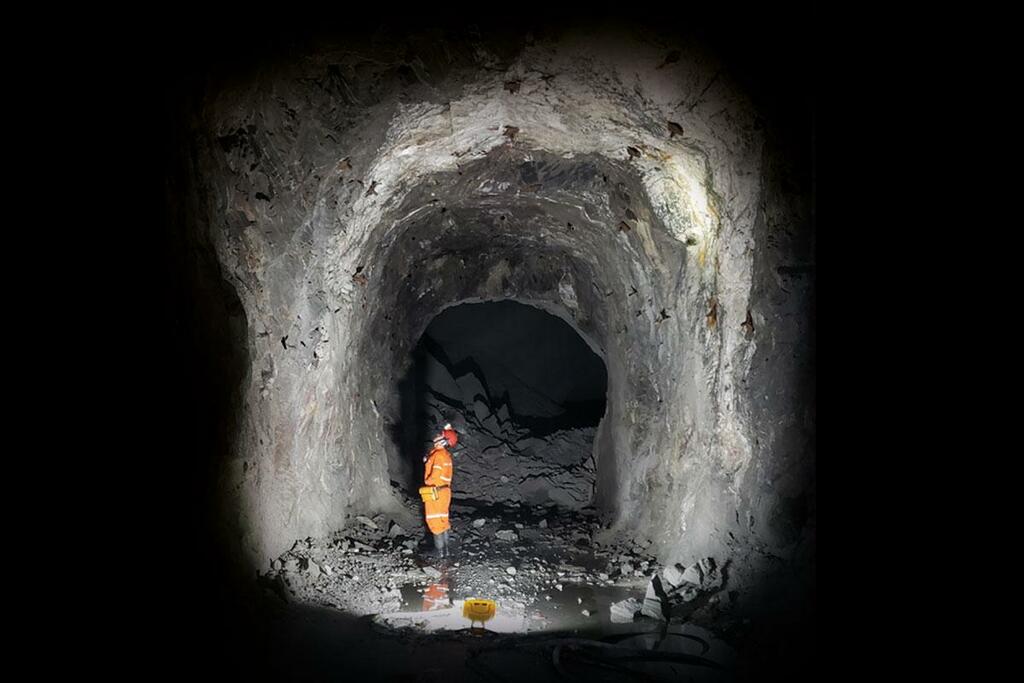 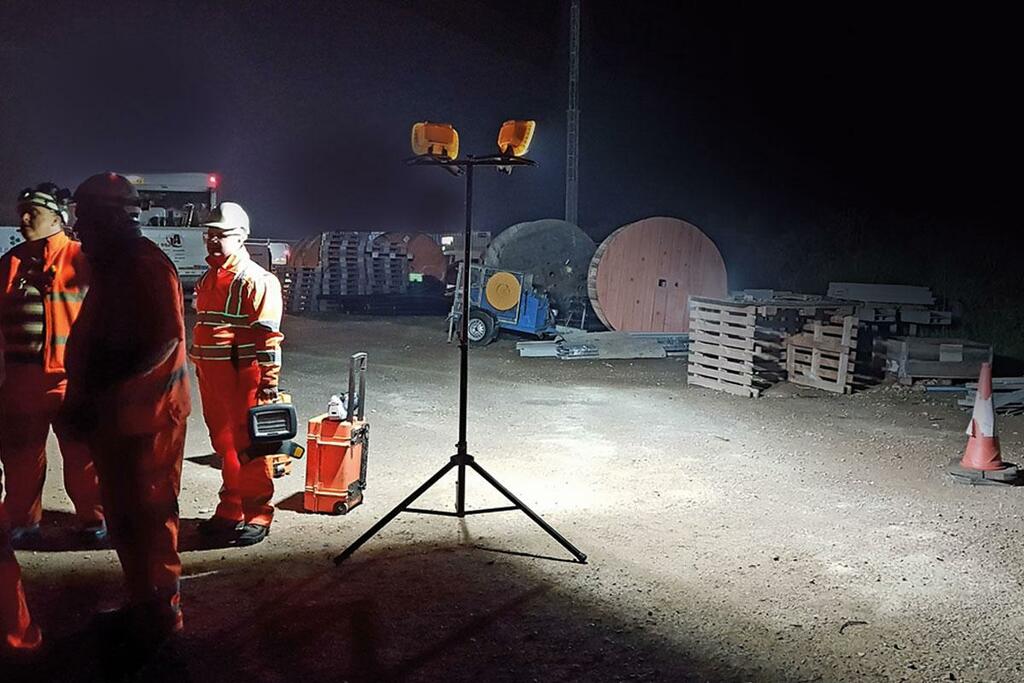 LED BLIKAČE
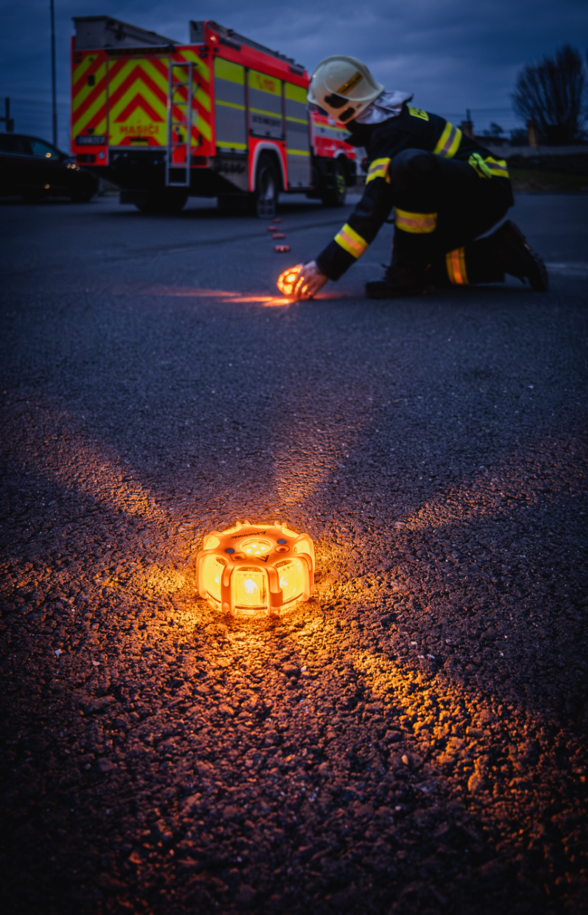 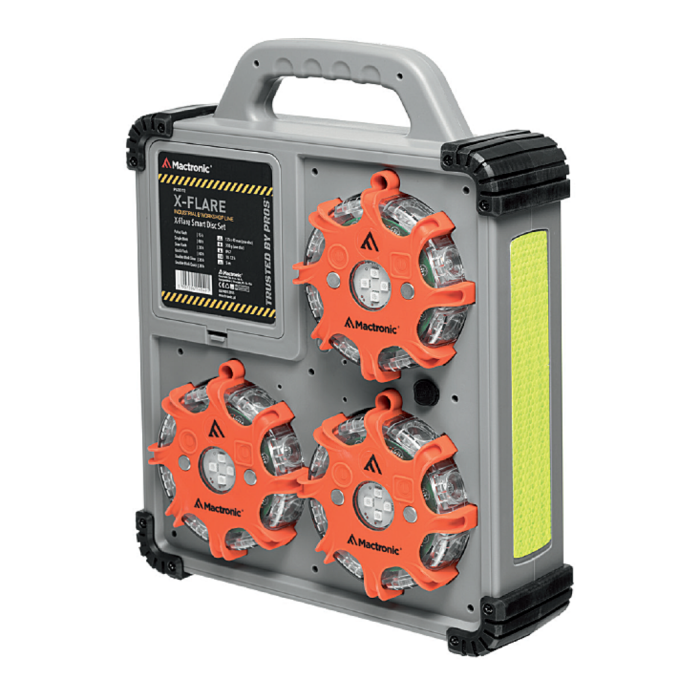 X-FLARE
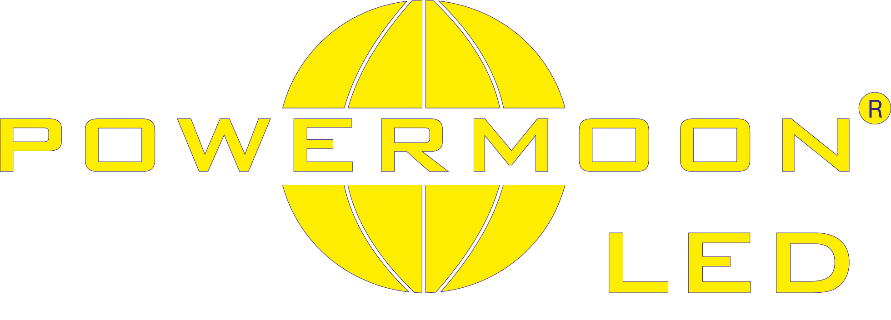 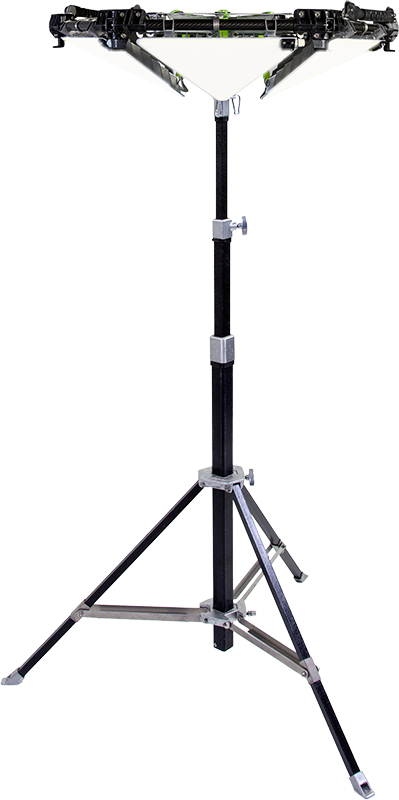 HEXASPACE
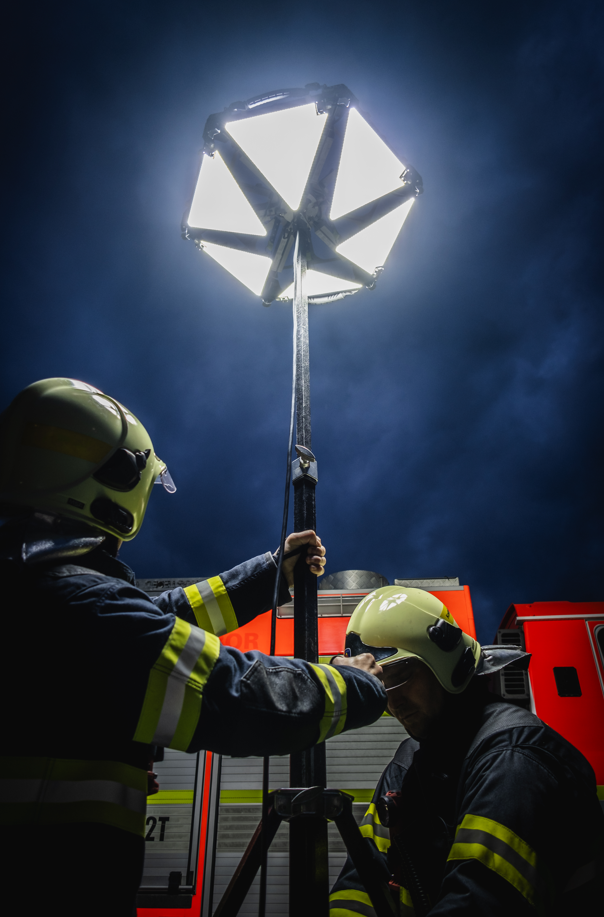 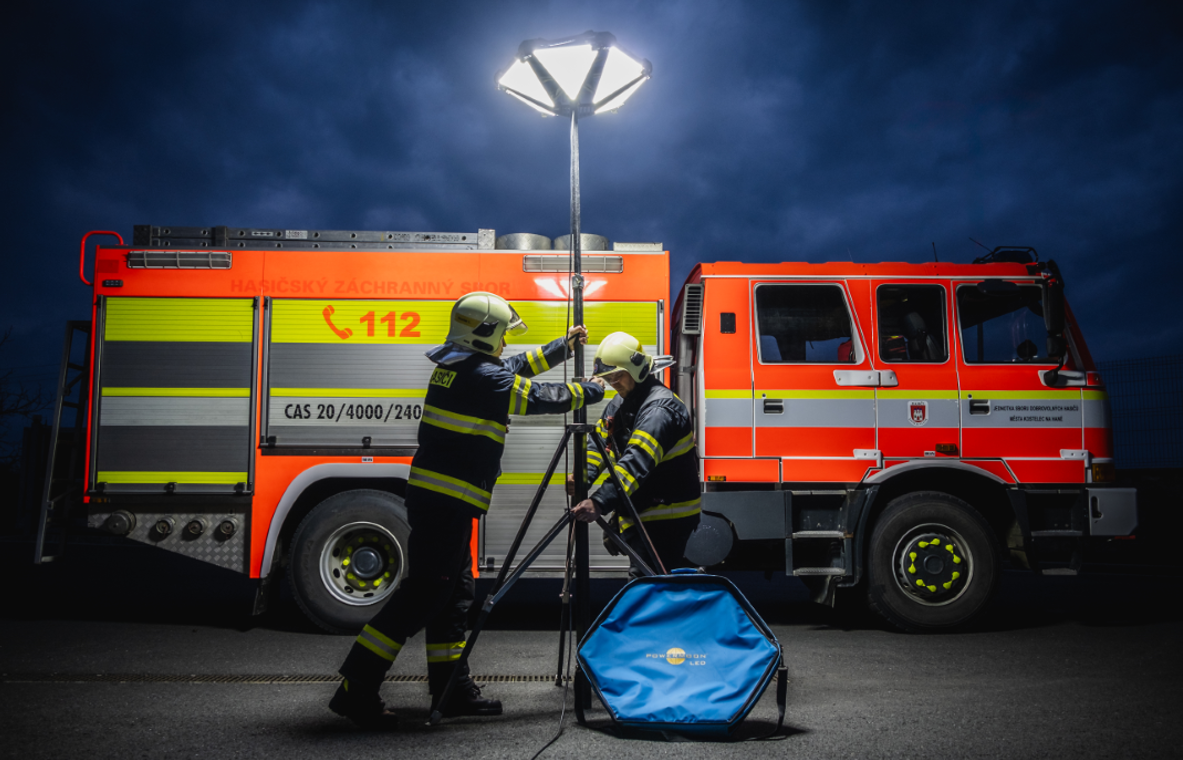 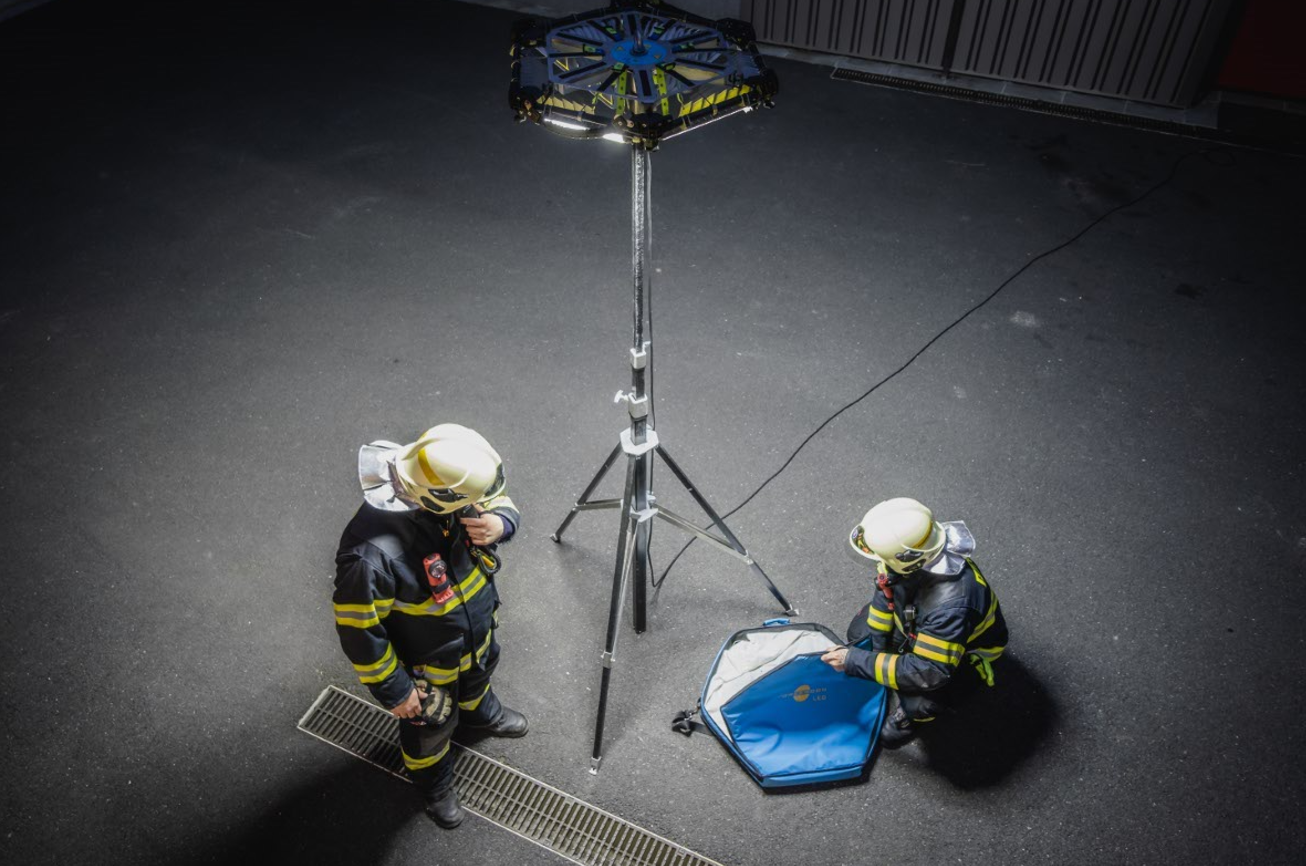 A JINÉ VYBAVENÍ …
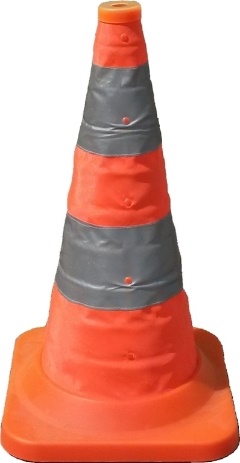 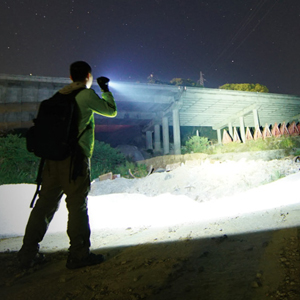 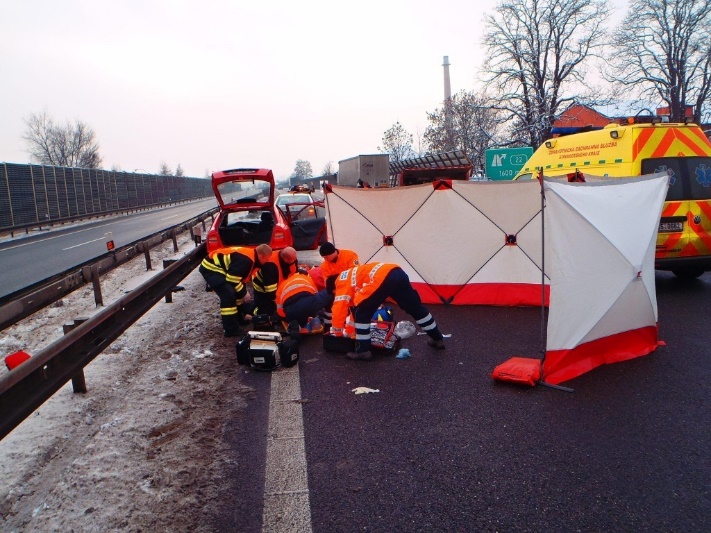 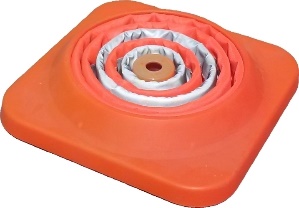 Teleskopické LED kužely
Ruční svítilny
Clony (i s napisem hasiči)
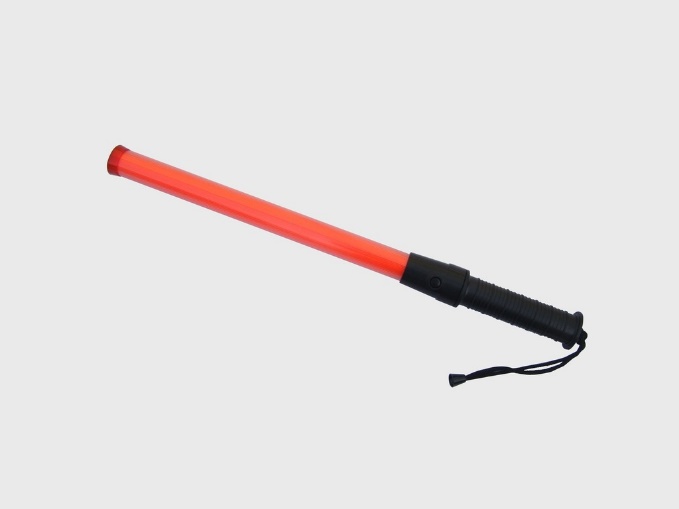 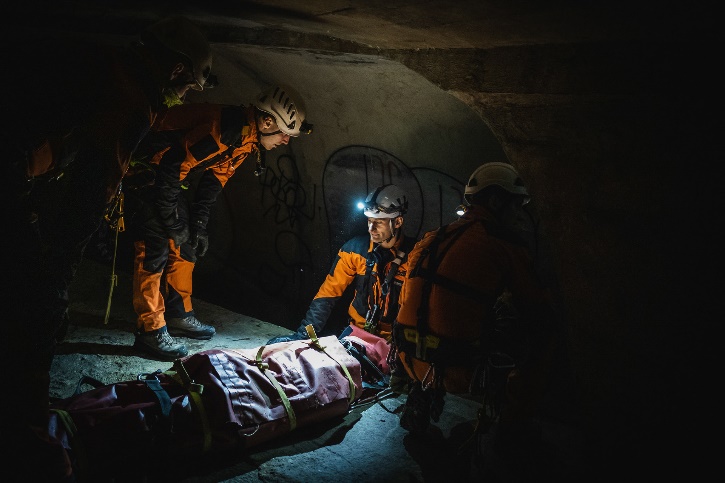 LED tyče pro řízení provozu
Čelovky
Děkujeme za pozornost a zveme vás k našemu stánku EUROLAMP